Чернописская  С.В. 
учитель  начальных  классов 
ГБОУ СОШ № 507 
г. Санкт-Петербург
В 1703 году, 16 мая (27 по новому стилю), в праздник Святой Троицы, Петр I заложил на Заячьем острове крепость. Этот день считается днём основания Санкт-Петербурга.
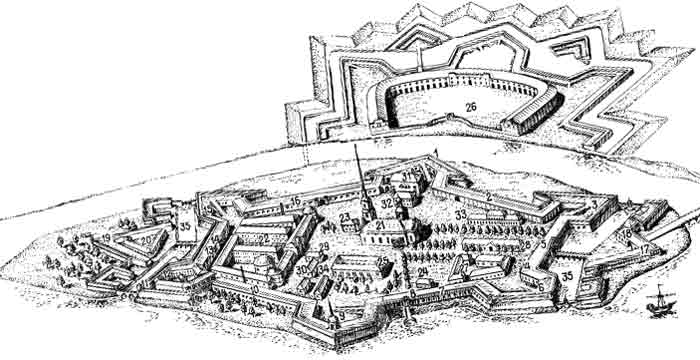 По замыслу Петра I крепость, стоявшая в устье Невы, должна была защищать новую российскую территорию от шведов. Однако её ни разу никто больше не пытался захватить. Первоначально эта крепость именовалась Занхт-Питер-Бурх. На финских и шведских картах остров длиной 750 и шириной 400 метров назывался Енисаари (с финского - Заячий) или Люст-гольм (со шведского - Весёлый).
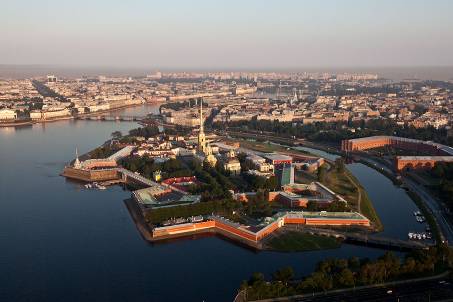 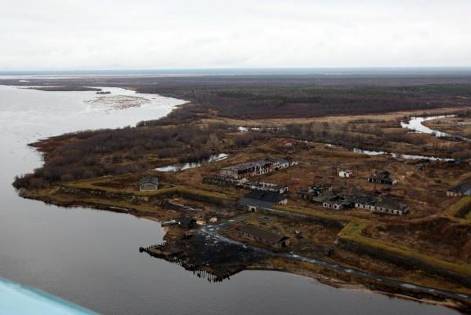 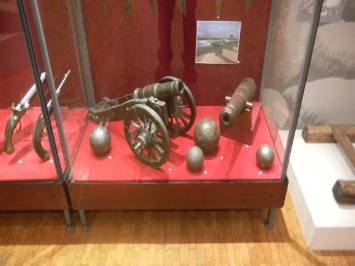 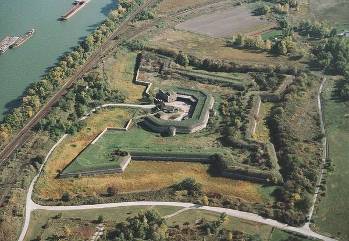 Существует мнение, 
что Петропавловская крепость 
имеет свой прообраз – 
Новодвинскую крепость 
в устье Северной Двины, 
вблизи от Архангельска, 
построенную в 1702 году Петром I.
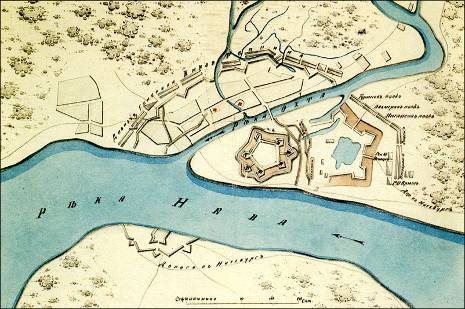 Существовавшую ранее крепость Ниеншанц (у впадения в Неву Охты) Петр I посчитал недостаточно пригодной для защиты Невы, новое место было выбрано им  на Заячьем острове.
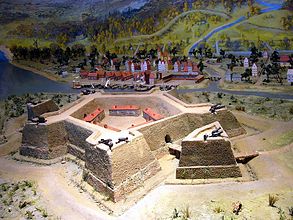 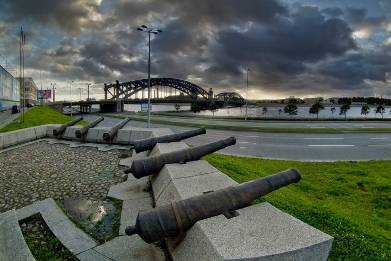 Макет  крепости  в  музее
На  месте  крепости  у  Большеохтинского  моста
В 1703 году Заячий остров соединён с Петроградским  Иоанновским  мостом.
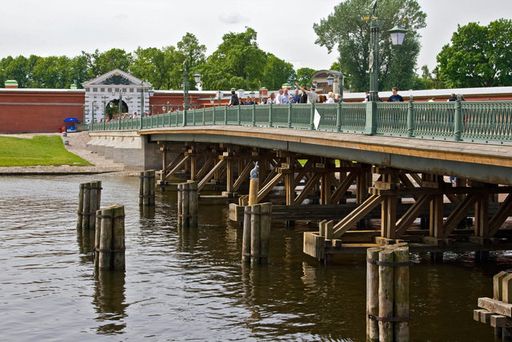 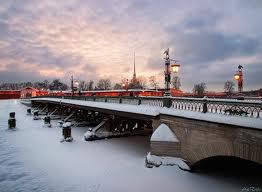 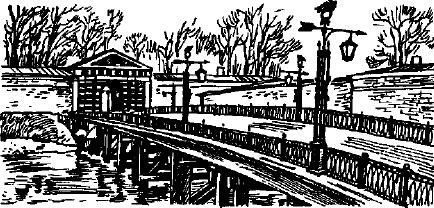 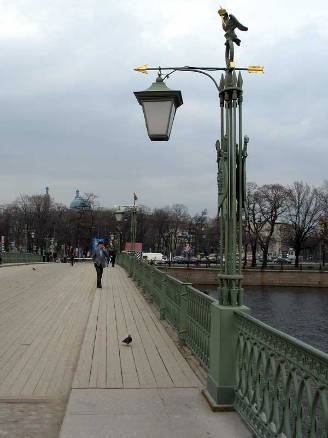 Иоанновский  мост
По мосту мы подходим к Иоанновскому равелину  и  входим  в  Иоанновские  ворота.
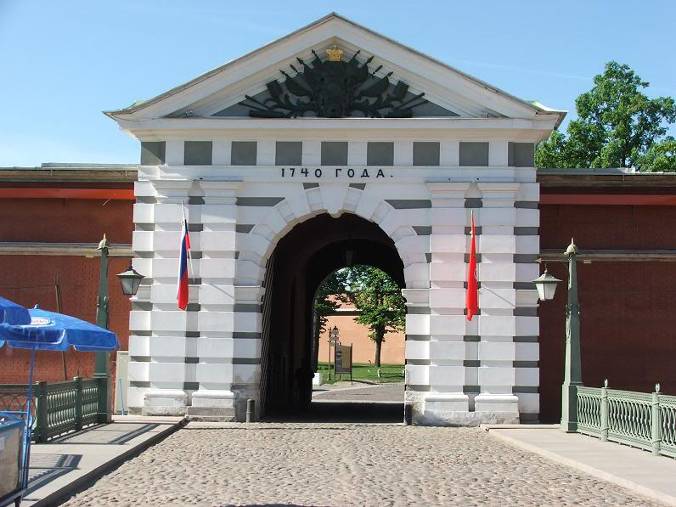 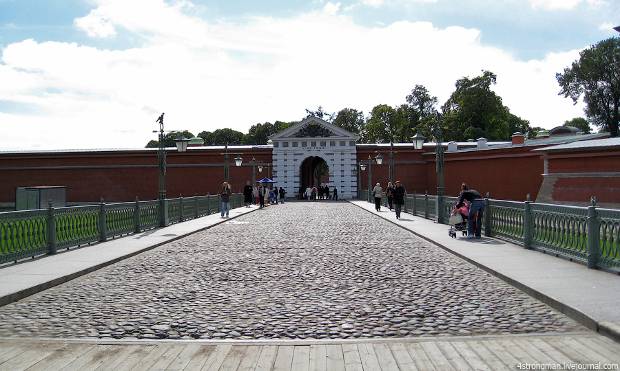 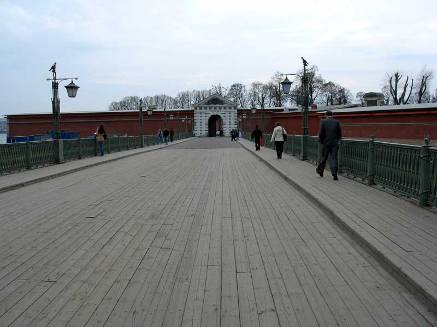 Триумфальные арки (арка в переводе с латинского означает «дуга»)  в честь ратных побед строились еще в Древней Греции и Древнем Риме. Древнерусские зодчие также часто строили арки, обелиски и колонны в честь военных триумфов. Например, князь Ярослав, стремясь возвеличить Киев, повелел построить в 1037 году парадные Золотые ворота с широкими арками и надвратной церковью.
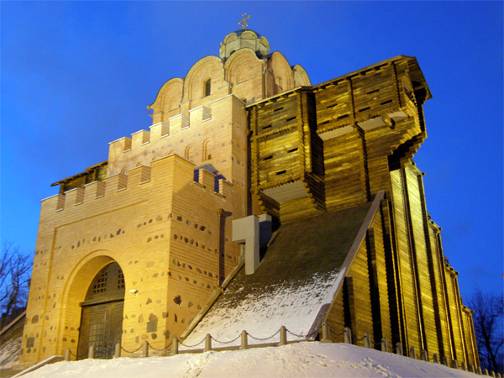 Золотые ворота  в  Киеве
Арки и триумфальные ворота в Санкт-Петербурге строили по строгим классическим законам античного искусства.
Первыми триумфальными воротами в Петербурге стали Петровские ворота Петропавловской крепости. Они были возведены в честь освобождения берегов Невы. Петровские ворота расположены между Государевым и Меншиковым бастионами, в Петровской куртине. Вначале они служили главным входом в крепость, но затем был построен Иоанновский равелин.
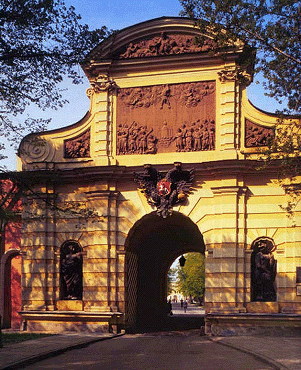 Петровские  ворота
Деревянные ворота были построены в 1707-1708 годах по проекту Д. Трезини. В 1718 году они были заменены каменными, и в таком виде дошли до нас.
Первоначально ворота были украшены также деревянными статуями апостола Петра (в честь которого и названы Петровскими), а также гениями славы и аллегорическими фигурами Веры и Надежды. Они, к сожалению, не сохранились.
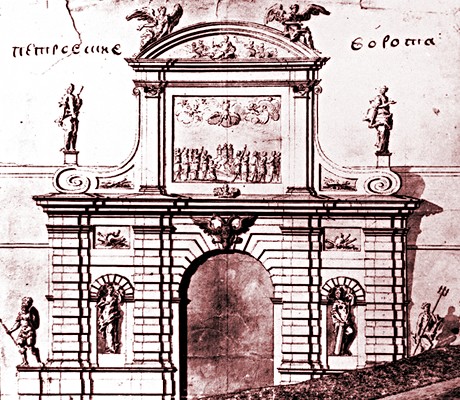 Триумфальная арка украшена массивным аттиком с полукруглым  фронтоном.
       На нем – деревянный резной барельеф 
      «Низвержение Симона-волхва апостолом Петром» (аллегория победы России над Швецией в Северной войне)
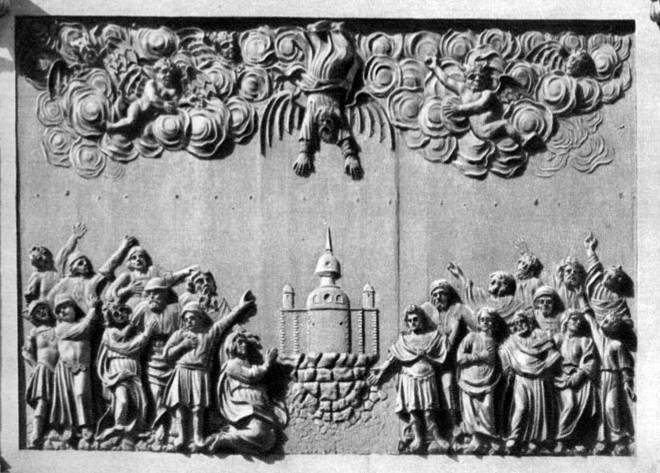 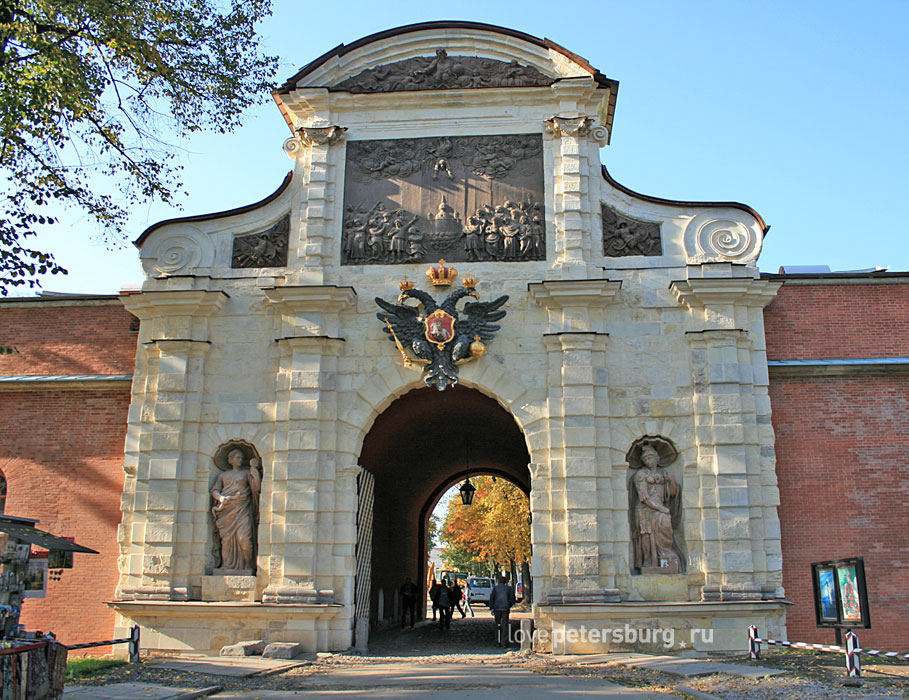 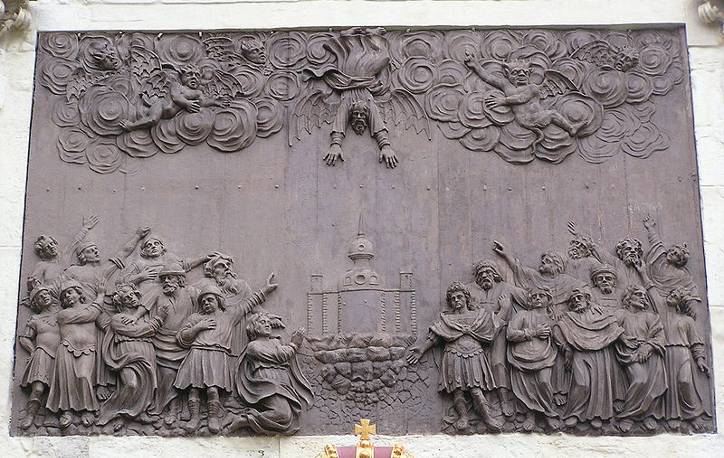 В 20-30-х годах XVIII века Петровские ворота пока еще не были закрыты Иоанновским равелином и служили главным входом в крепость. 
Обилие скульптурных украшений, общий парадный характер выделяют их среди прочих ранних построек первой четверти XVIII века.
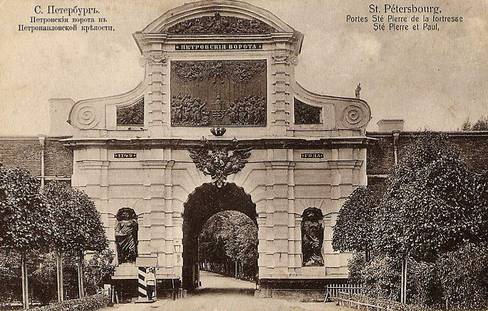 Под барельефом над аркой - отлитый из свинца двуглавый орел со скипетром и державой в когтях.
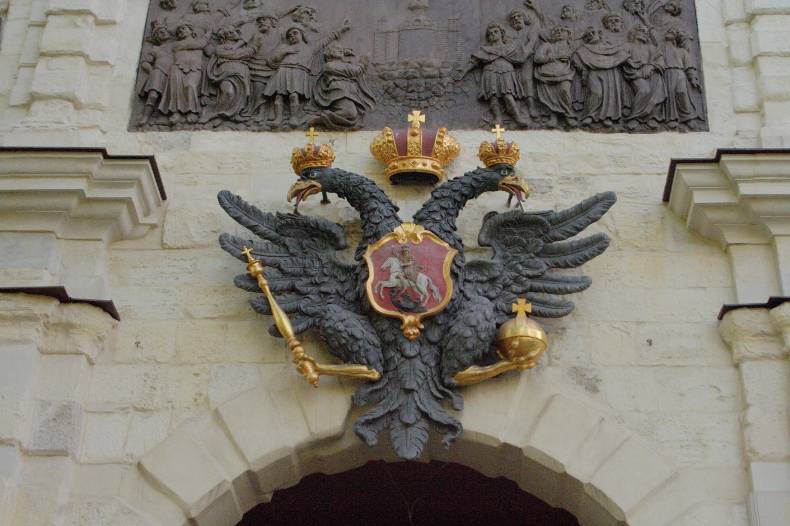 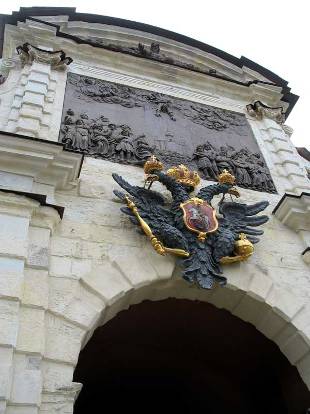 По обеим сторонам арки в небольших нишах – аллегорические  скульптуры Афины: справа - фигура в шлеме и воинских доспехах, символизирующая богиню войны Палладу (Беллону),слева - женственная фигура со змеей и зеркалом в руках, олицетворяющая мудрость – Полиада (Минерва).
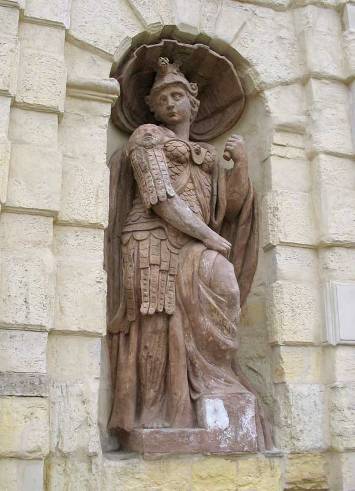 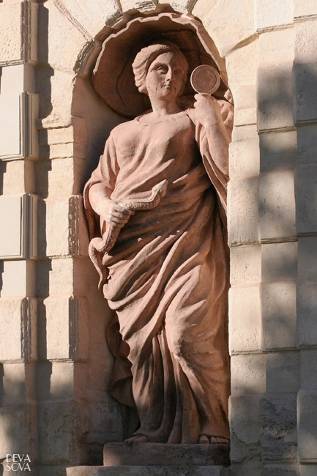 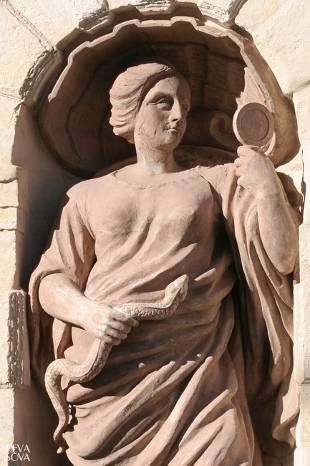 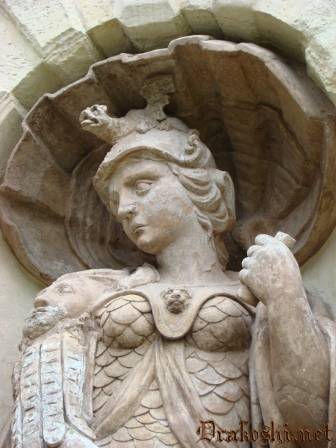 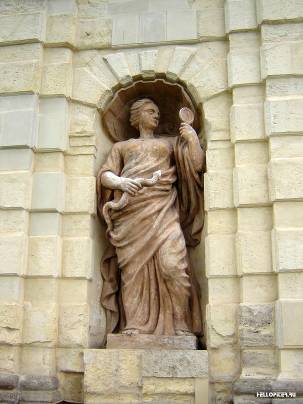 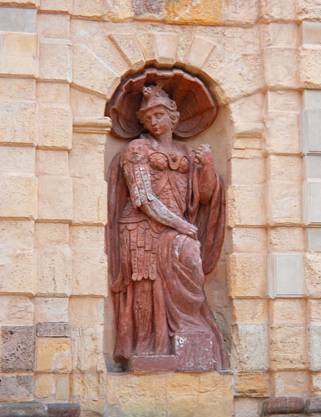 Афина – Полиада
Афина – Паллада
Петровские  ворота
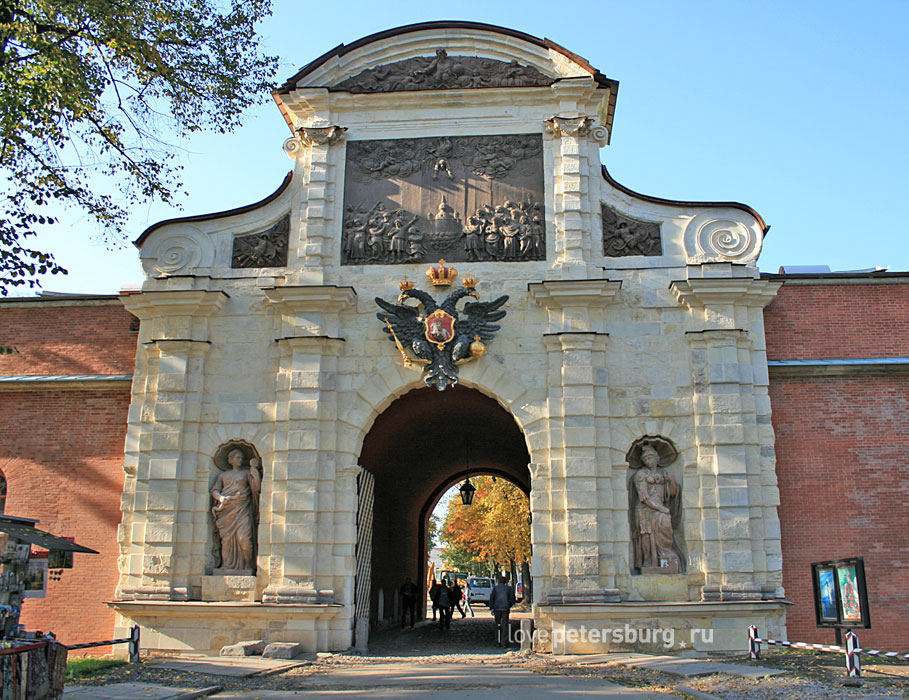 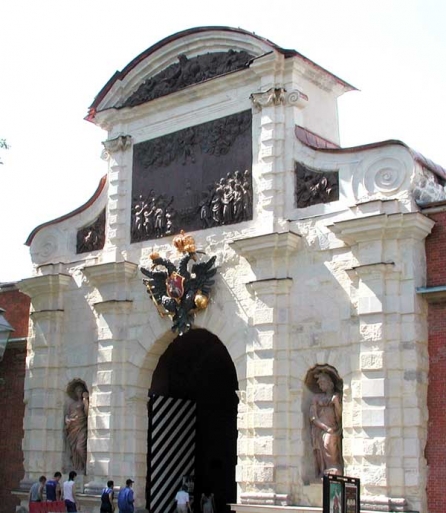 Л.К. Ермолаева, И.М. Лебедева. Чудесный город. Петербургская тетрадь. АО «Норинт», С-Пб, 1996 и 2006 г.
А. Калюжная. Мифы и были в скульптуре Северной Пальмиры. И.Д. «Литера», С-Пб, 2001 г. 
http://www.google.ru
http://www.hellopiter.ru